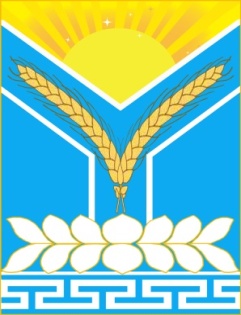 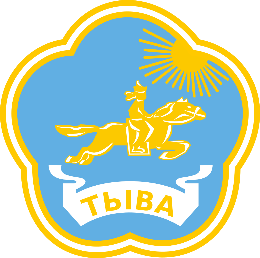 О ходе реализации народного проекта 
«Картофель – в каждый дом»
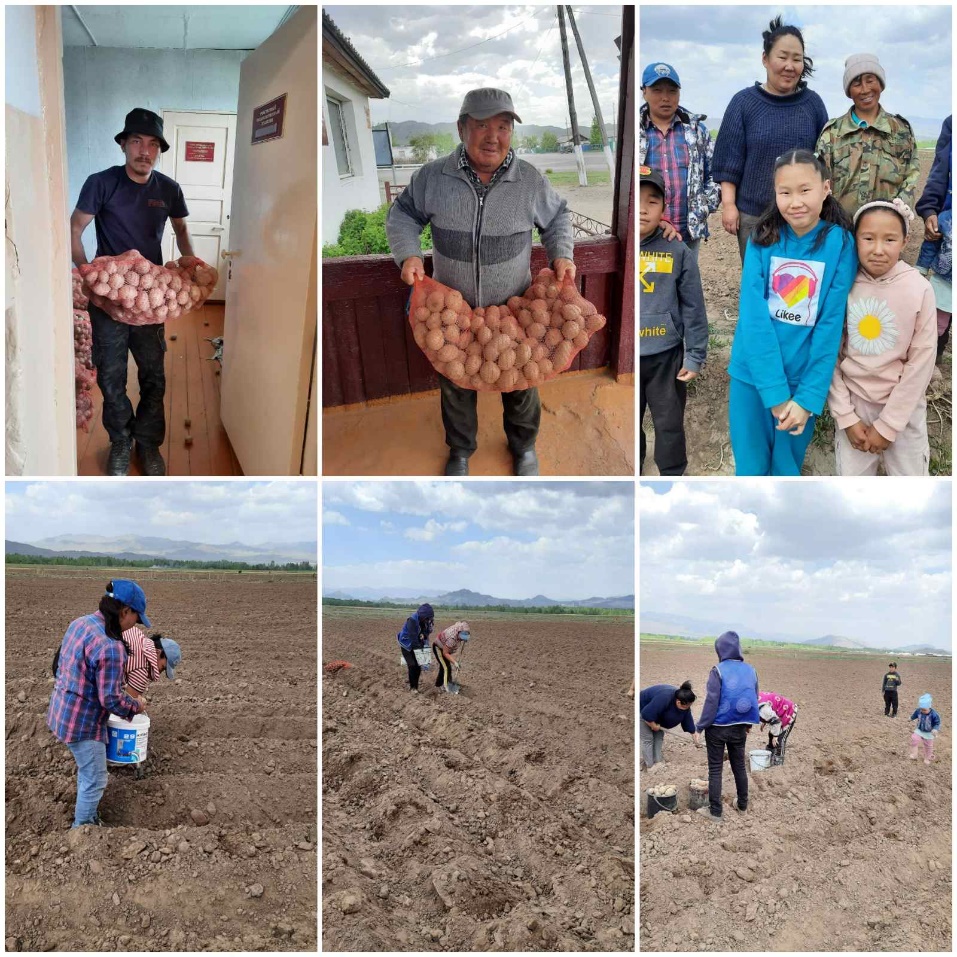 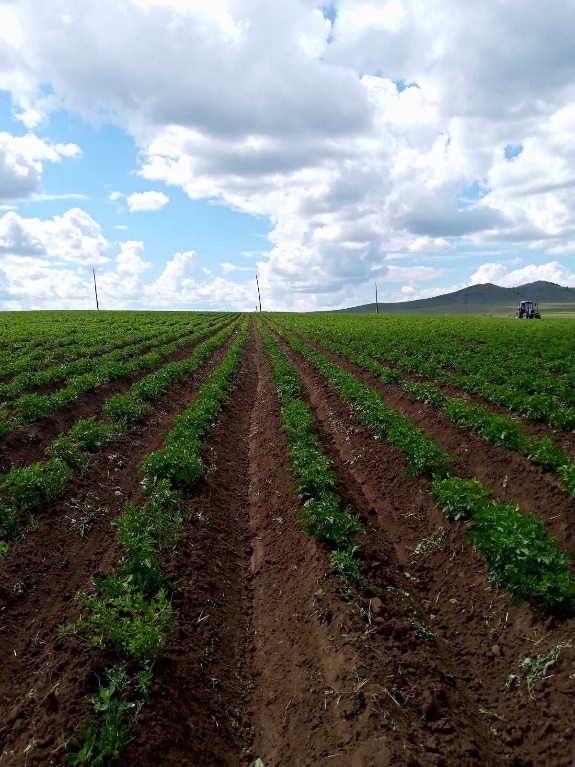 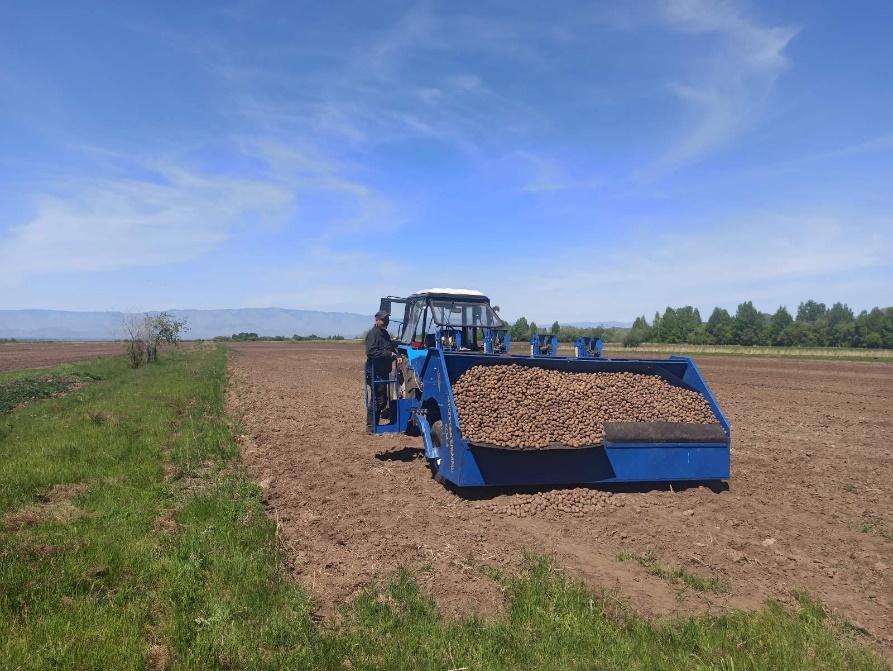 Улуг-Хемский район
Барун-Хемчикский район
Тандинский район
О проекте «Картофель – в каждый дом»
Цель проекта: расширение социального проекта «Социальный картофель»
По данным Министерства труда и социальной политики РТ
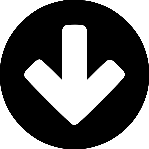 неблагополучных семей
28 031, из них фактически проживают по месту регистрации – 26 098
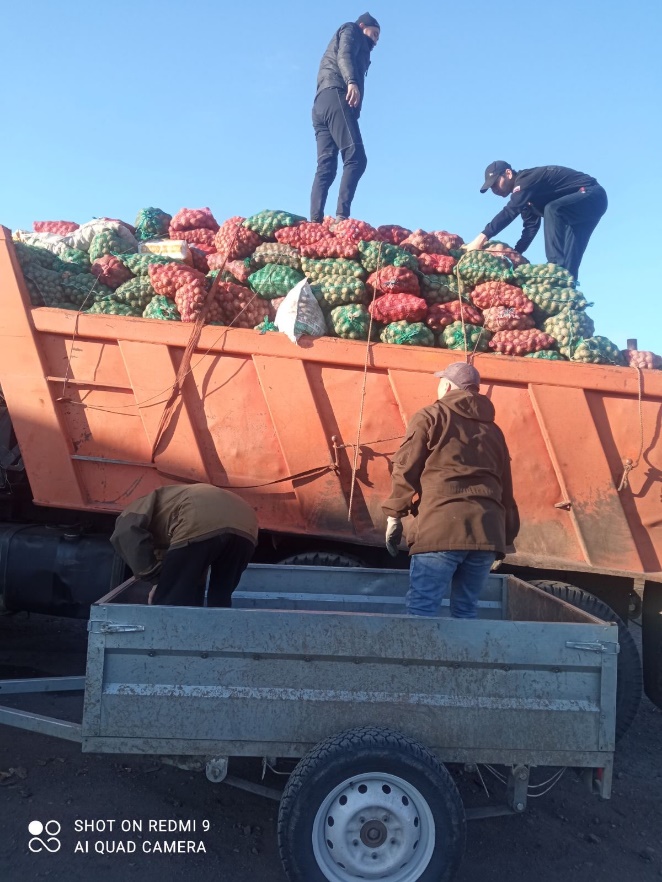 количество семей 
85 330
30,6%
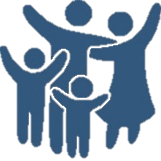 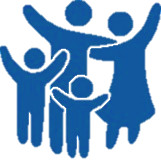 в том 
числе:
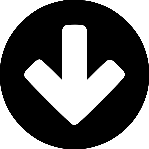 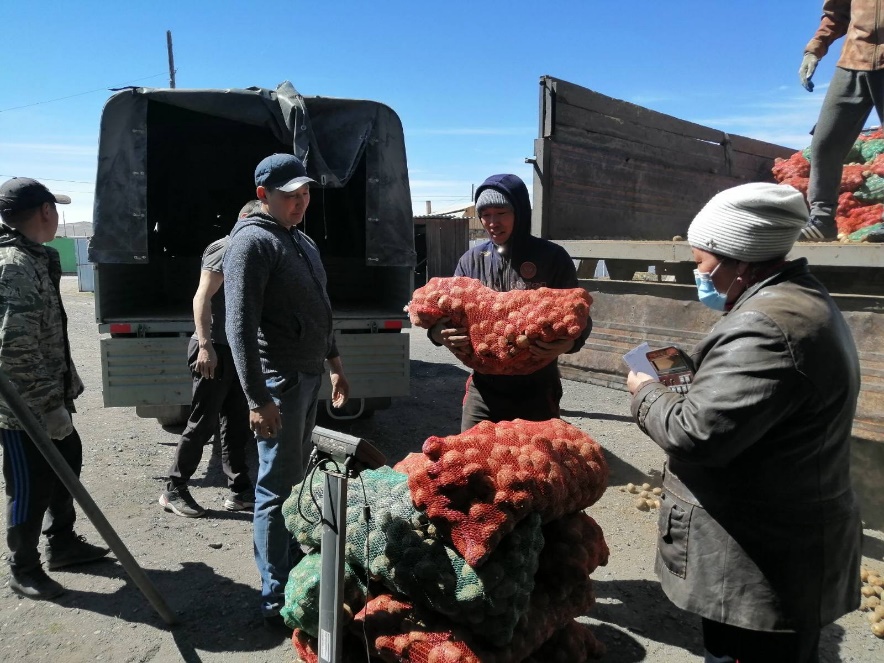 Наибольшее количество 
неблагополучных семей:
г. Кызыл - 4808
Кызылский район – 4112
Улуг-Хемский район – 3456
Дзун-Хемчикский район – 2388
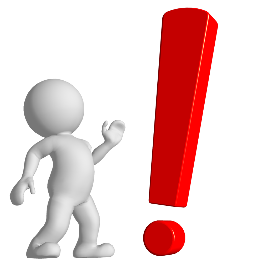 Погрузка семян картофеля
Выдача семян картофеля
Потребность в земельных участках и семенах картофеля
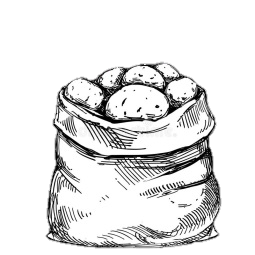 Обеспечение семенами
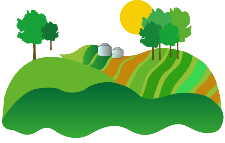 Выделение земельных участков
потребность – 652,5 тонны для 26 098 семей
фактически ИМЕЕТСЯ:
за счет проекта «Социальный картофель 2021» 
1241 семей – 44,4 тонн;
за счет семенного фонда 2020 г. проекта «Социальный картофель» 
812 семей – 24,8 тонн;
за счет собственных семян 11 499 семей – 263 тонн
ДОПОЛНИТЕЛЬНО требуется 
12 546 семьям –  382 тонн 
на сумму 7 387,0 тыс. рублей
потребность – 261 га
имеется 188 га - 72 %
выделено семьям не имеющим свои огороды
92 га (100 %)
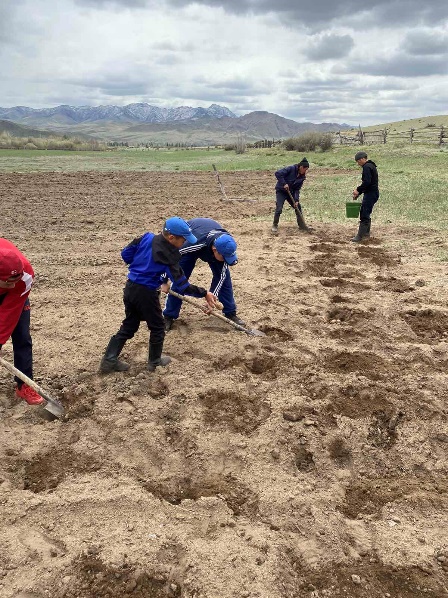 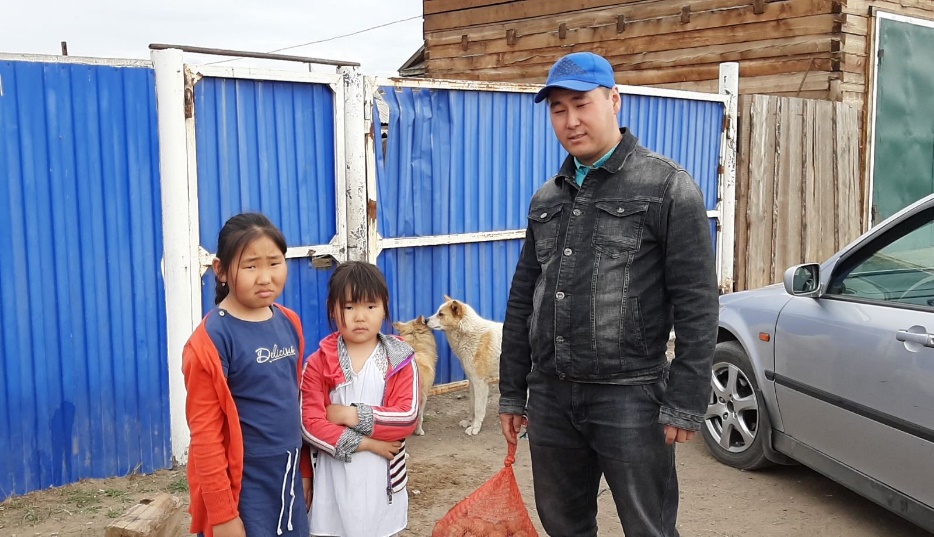 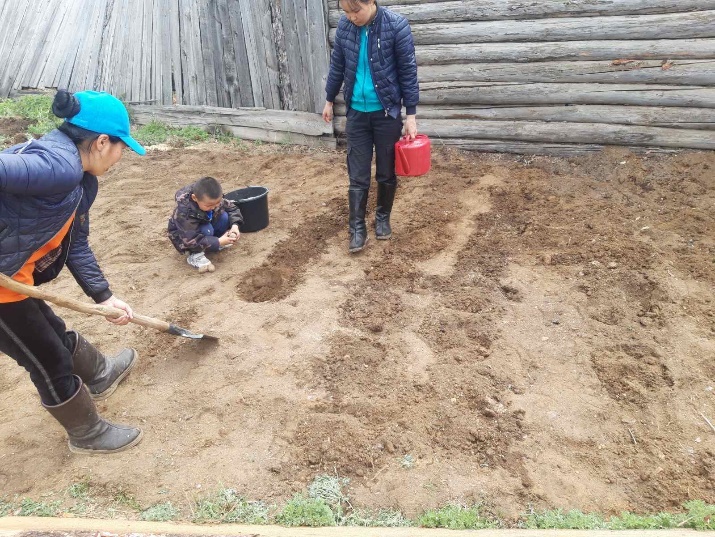 Передача семян в Чаа-Хольском районе
Посадка в Барун-Хемчикском районе
Посадка в Тес-Хемском районе
Обеспечение семенами
для обеспечения 12 456 семей
382 тоннами семян 
заключены договора
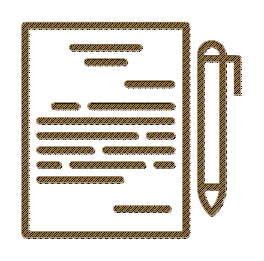 на сумму 
7 387,0 тыс. рублей
обеспечены 12 546 семей – 100 %
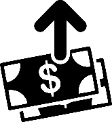 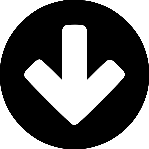 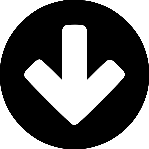 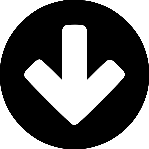 за счет благотворительности
559,0 тыс. рублей
28,4 тонны
629 семей обеспечены (5 %)
за счет Управления труда 
2 143,0 тыс. рублей
112 тонн
4 382 семей обеспечены (35 %)
за счет муниципальных программ 
4 685,0 тыс. рублей  
242 тонны
7 535 семей обеспечены (60 %)
Основные поставщики семян

СПоК «Усма» - 183,5 тн.
СПоК «Земля Надежды» - 100 тн.
КФХ Желтухин А.П. - 36,3 тн.
КФХ Кара-Сал А.К. - 15,5 тн.
КФХ Мажалык С.Д. - 11,7 тн.
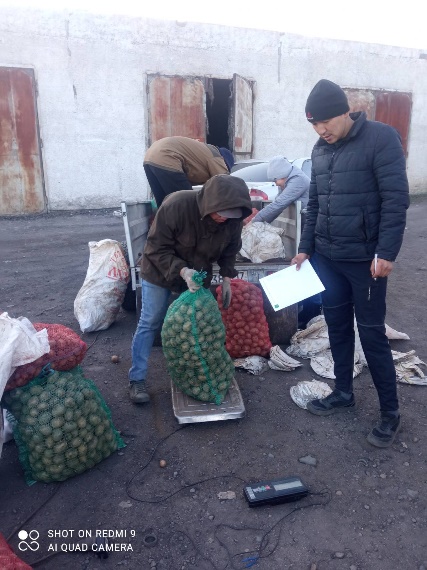 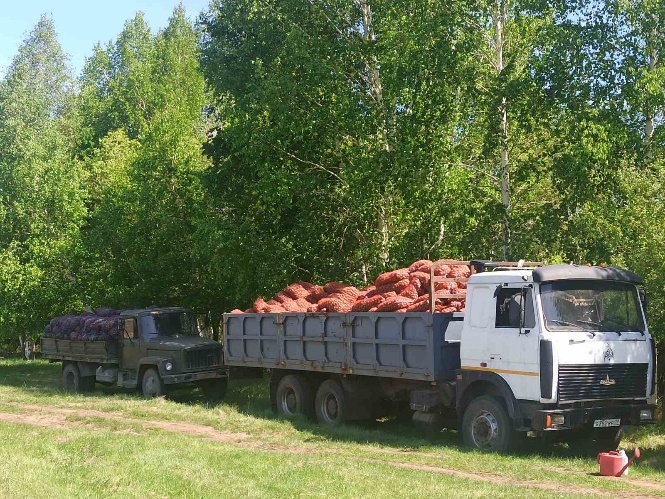 Подготовка к посадке Улуг-Хемский район
Передача семян в Тес-Хемском районе
Посадка картофеля, обеспечение орошением и культивация на 19 июля
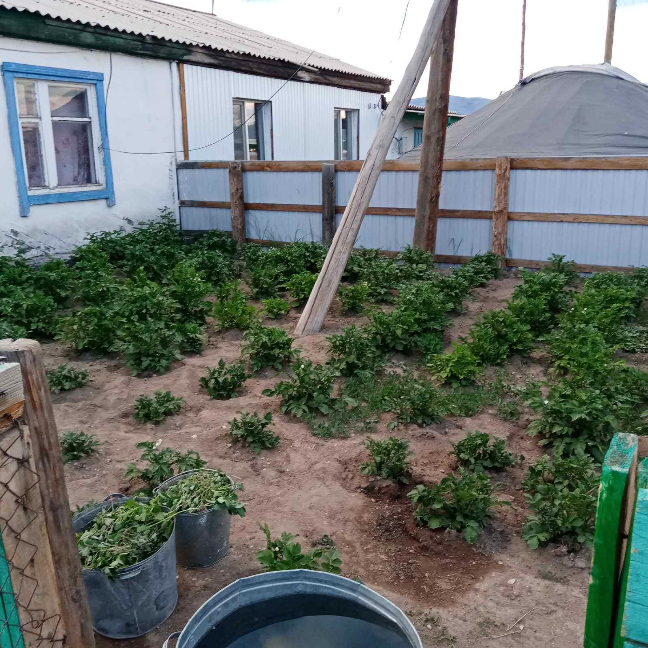 посадка картофеля завершена
17 июня

посажено 261 га или 100 % к плану
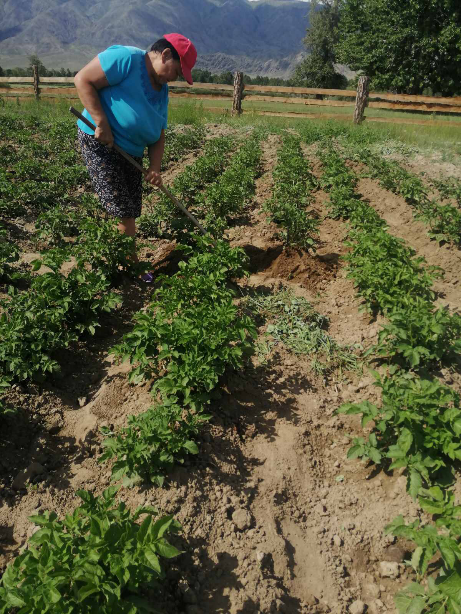 в настоящее время посадки картофеля находятся в фазе – бутонизации, начало цветения; 
-идет полив и окучивание посадок.
Посадки в Овюрском районе
Окучивание в Сут-Хольском районе
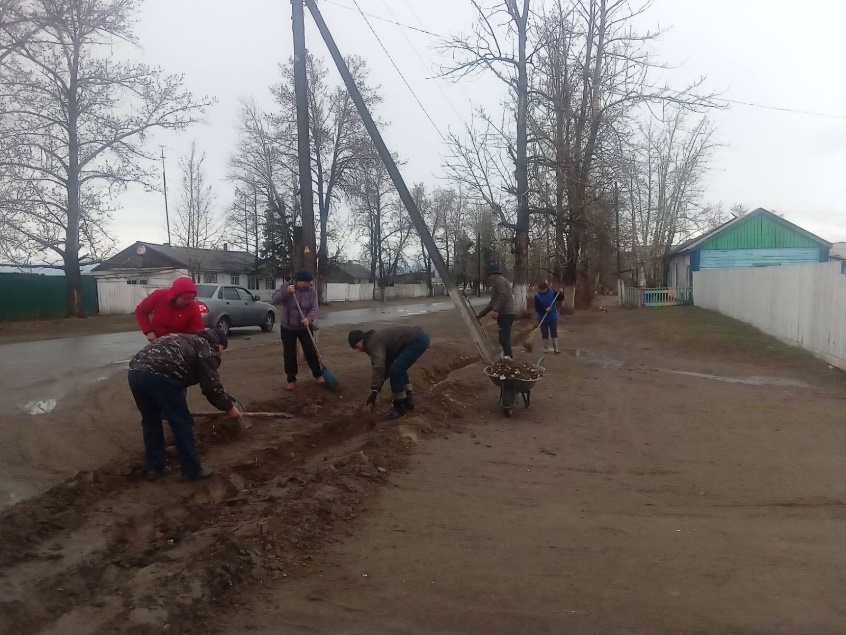 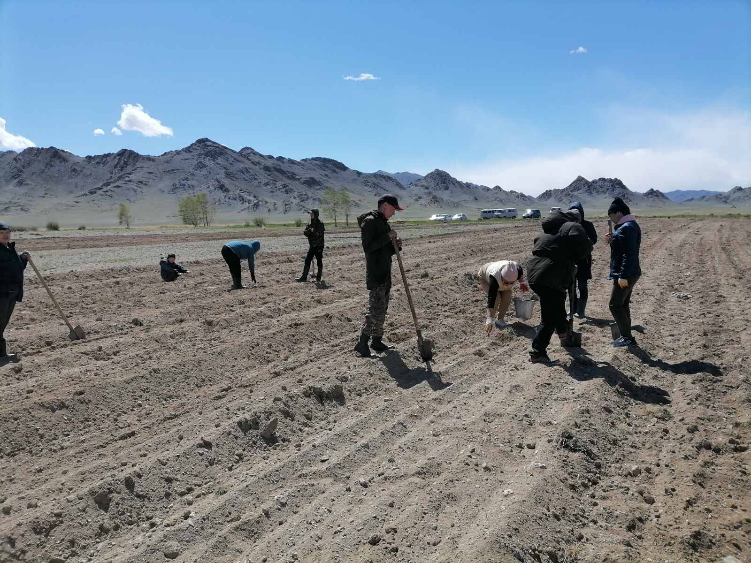 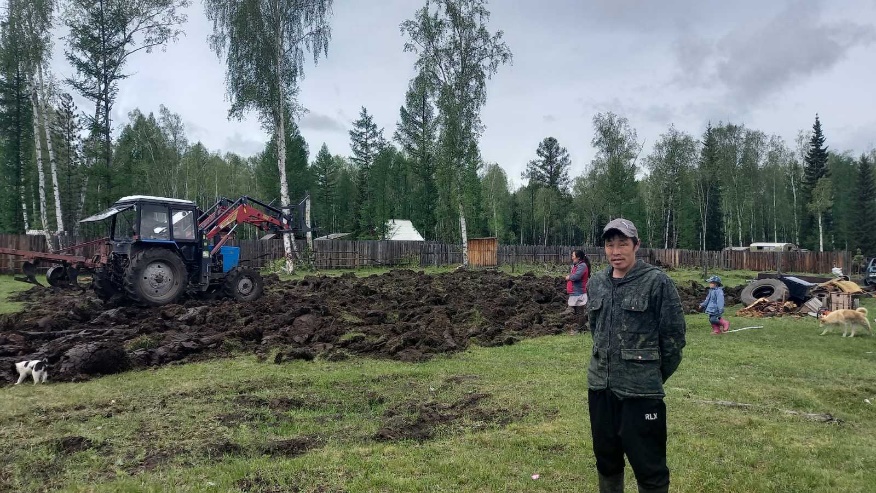 Посадка в Тоджинском районе
Посадка в Монгун-Тайгинском районе
Подготовка арыков в Дзун-Хемчикском районе
Прогноз сбора урожая
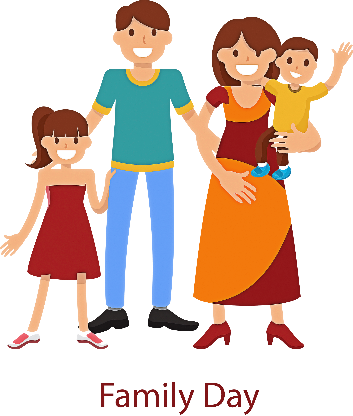 Прогноз валового сбора картофеля
2824 тонн
каждая семья получит по 6,5 мешков 
или 225 кг 
стоимостью 4050 рублей
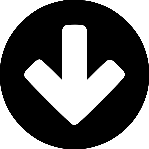 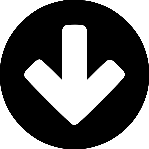 Стоимостью 50,8 млн. рублей 
(при цене 18 руб./кг)
обеспеченность картофелем 
увеличится на 20 кг/год 
или составит 85 кг/год на душу населения
94,4 % к норме
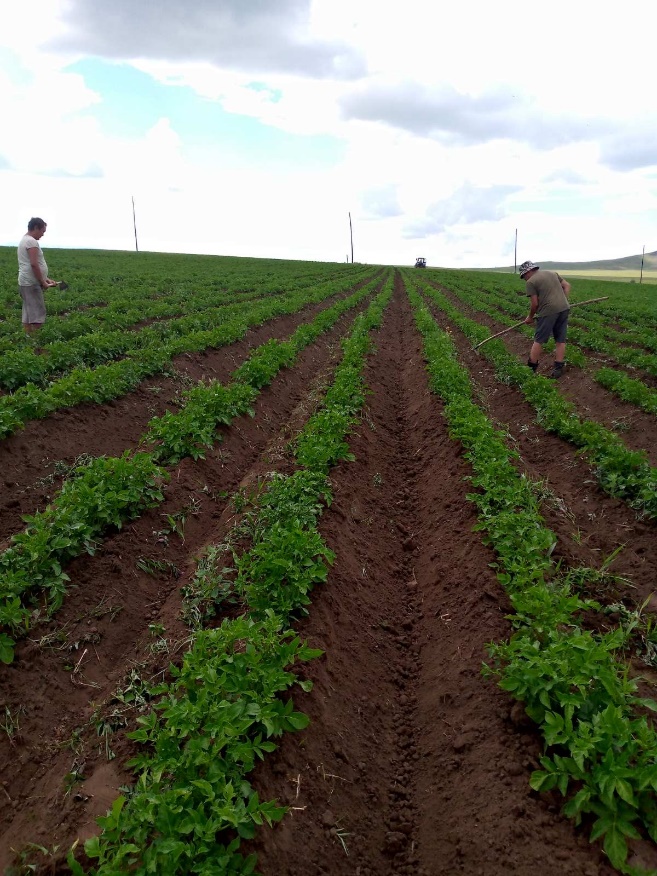 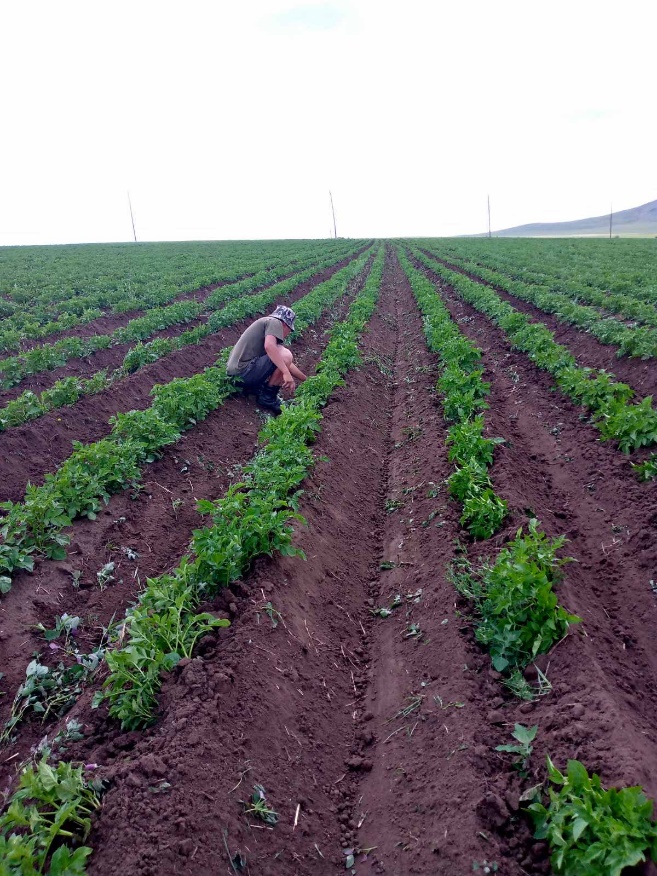 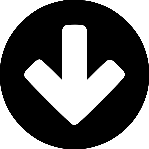 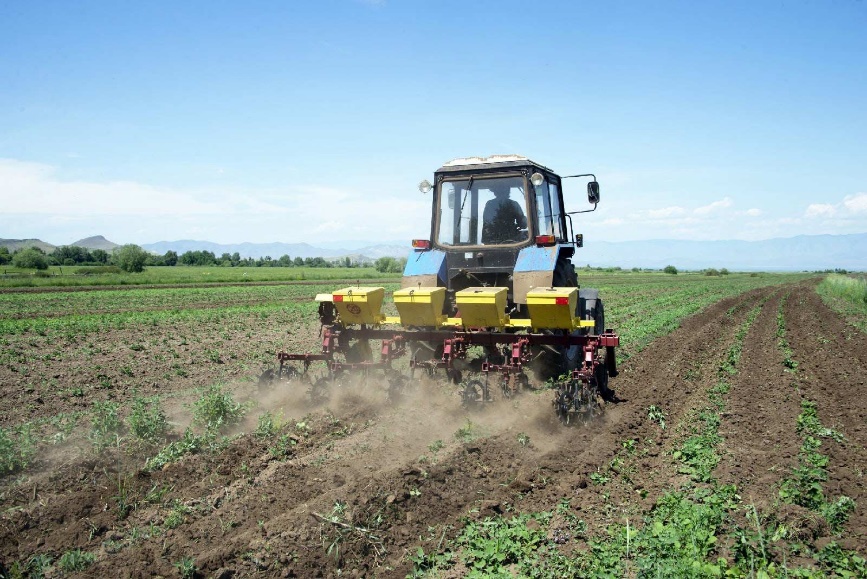 Улуг-Хемский район
Тандинский район
Тандинский район
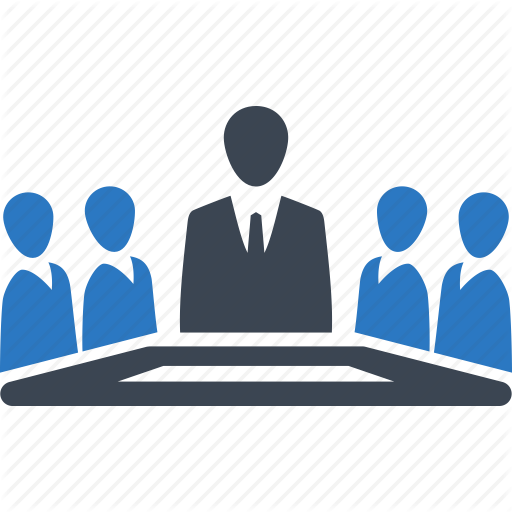 Рекомендации муниципальным образованиям
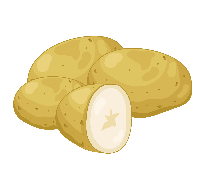 ОМСУ
обеспечить перевозку семей на коллективные огороды для выполнения: полива с окучиванием, прополки и уборки;
организовать орошение полей до начала уборки урожая;
- обеспечить подготовку хранилищ для размещения урожая картофеля, при необходимости подготовить хранилища бюджетных учреждений, крупных сельхозтоваропроизводителей;
организовать хранение семенного материала для посадки в следующем году.
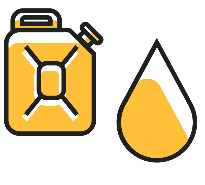 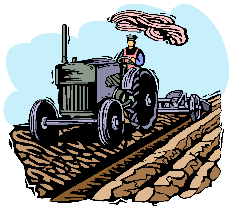 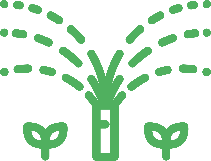 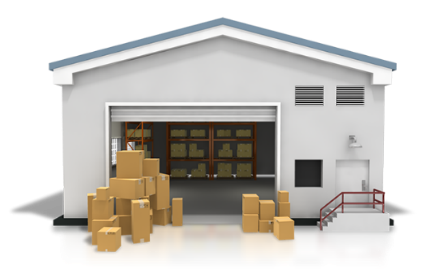 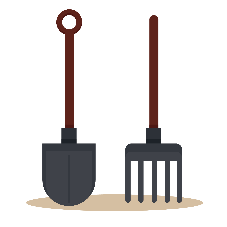 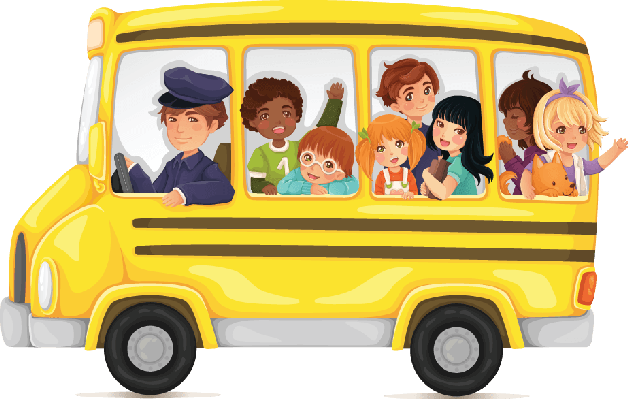 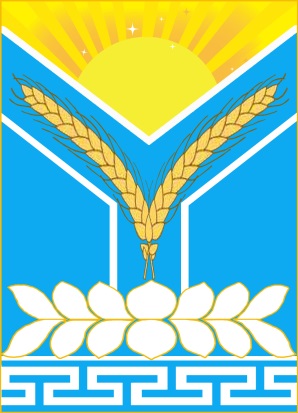 Министерство сельского хозяйства и продовольствия Республики Тыва
Спасибо за внимание!